Title
Name
School/Department
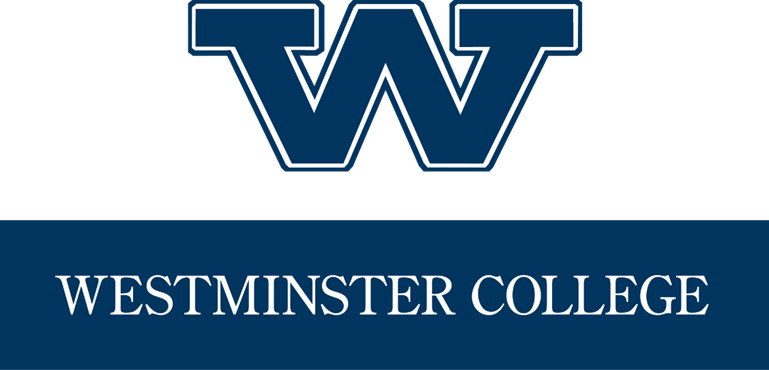 Abstract
Results
Discussion
Purpose/Intro
Methods
References